Credit for Prior Learning as an Equity Lever: Faculty Perspectives on Awarding Credit Using Model Processes
Karen Chow, ASCCC Area B Representative
Mayra Cruz, ASCCC Treasurer
Chantee Guiney, CO Credit for Prior Learning Workgroup Co-Chair
Brian Hagopian, Las Positas College 
Kris Hubbard, Cosumnes River College
Candace Rose, Palomar College
May 1, 2021, 10:30-11:30 am
Army veteran of 13 years
MOS 13F Fire Support Specialist (Forward Observer)
101st Airborne Division (Air Assault)
  --15 months in Operation Iraqi Freedom
  --1 year in Operation Enduring Freedom, Afghanistan
MOS 79R Recruiter 3 Years in New York City
Earned ADT in History AND an AS in Social and Behavioral Studies, both with Distinction…in 1 year:)
Edwin Story
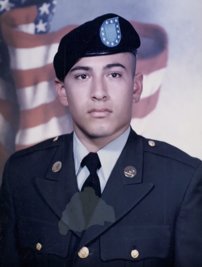 2
Participants will…
Learn about the progress of CPL and understand the framework for system wide support.

Participants learned about the implementation of CPL at individual colleges.
3
4
The Journey
5
Efforts of seven (7) disciplines
Individual and/or group efforts within a discipline
Collaboration with stakeholders (business partners/ industry credentials/ accrediting bodies/ other)
Not one size fits all process- flexible/varied strategies
Identified need and impact for each discipline
Considered both courses and programs
100+ courses “cross-walked”
CPL Faculty Discipline Pilot
6
Alignment with “other” state and local initiatives
WHY… and HOW?

Statewide framework, but the work is local
 SLO’s, assessments, rubrics, data …

Stakeholder support
sector/industry engagement

Structures in existence to implement 
people, time, resources

Policy and Guidance
Opportunities &
Challenges
7
Effective practices/ strategies

Identify implementation challenges, obstacles, and barriers

Professional development- state and local
The CPL Movement
8
Process for Local CPL
Plan to Involve Board of Trustees, Academic Senates, Articulation Officers, Student Support Services, Students
Goals and 
Process Alignment
Review Existing
Policies and Procedures
Professional Development and Implementation
Ongoing Evaluation
9
[Speaker Notes: Mayra
AB1809 (SCFF requires local goal setting)
Will look different at 114 colleges… 
*Areas of focus from college self assessment and workplan for initial GP funding
*Focus on desired outcomes through the process
BOT: Colleges lead the process and keep Trustees involved - Assures goals are aligned with district needs and priorities - Invite them to conversations with stakeholders
BASELINE DATA: Use the new Student Success Metrics available on the Launchboard Available early November
Completion Indicators (unduplicated by award)Completed associate degrees Completed CCCCO-approved certificates
Transfer Indicators (unduplicated) : Completed ADT degrees - Transfers to UC/CSU
REVIEW EXISTING:
Unit accumulation indicator Average units earned per completed associate degree
Workforce indicators Median annual earnings of exiting students - Change in median earnings of exiting students - Percent of exiting students earning a living wage- Number of exiting CTE students who report being employed in their field of study
Equity indicators All of the above indicators, disaggregated for those student groups identified as disproportionately impacted in your annual Equity Plan and for whom data is available in the Student Success Metrics
EXISTING GOALS: Are they measurable? - Do they align with the Vision for Success goals? - Compare to current baseline data
Community dialogue about college priorities - Community forums - Student focus groups - Standard consultative practices - Leverage existing processes and forums
LOCAL GOALS: Start with existing plans: Strategic Plan, Educational Master Plan
ADOPT/REPORT: Add goals to board agenda for formal adoption - Finalized goals - Timeline to achieve by 2021-22 - Explain how goals align with Vision for Success goals - Districts submit adopted local goals to Chancellor’s Office Required by May 31, 2019]
Perspectives on Implementation
A Story
10
Started with two of the seven disciplines: Fire Technology and Automotive

Crosswalks developed - utilized numerous avenues within the disciplines researching other “like” courses

Barriers encountered -  student “seat time” vs. learning objectives

How did we overcome the barriers?

Next steps...
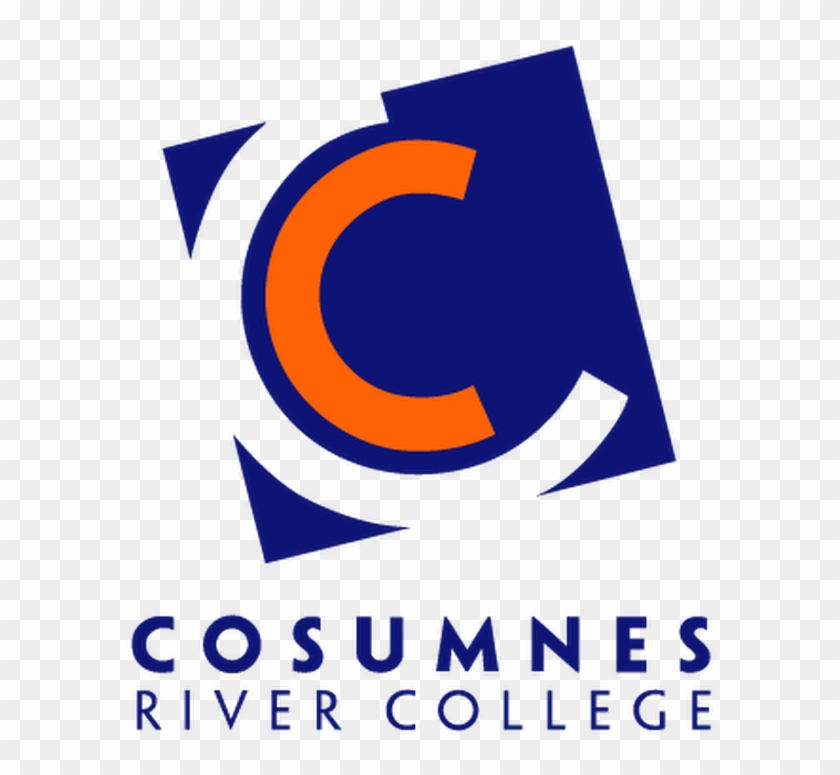 11
Pilot site for college-wide CPL Implementation through the Success Center - June 2019
Pilot Goals: 
Researching and implementing superior practices for CPL
Institutionalizing CPL policies and procedures
Integrating CPL into the Palomar College campus culture
Sharing best practices and lessons learned with regional and statewide partners in higher education: Credit for Prior Learning ToolKit 
Process flow
Course eligibility form
CPL course inventory/crosswalk 
Sample portfolio review rubric 
Created the CPL Subcommittee through Curriculum Committee to meet these goals
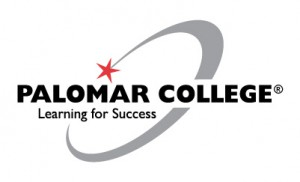 12
Engaged all campus stakeholders: 
Faculty, Student Services, Administrators, Instruction, Academic Technology, Information Services, Counselors, Articulation Officer, Veterans Services, Camp Pendleton Education Center
Board of Governors approved CPL Policy Dec 2019
Palomar College CPL website resource for students, faculty and community partners
What is Credit for Prior Learning? Info page 
Credit for Prior Learning Course List - 100+ CPL eligible courses 
Faculty Resources - steps to identify and verify CPL eligible courses 
CPL Materials and Resources - webinar videos, presentation slides, other CPL resources
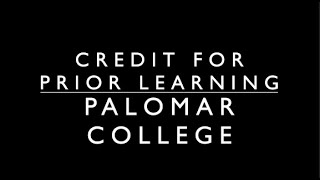 13
Fall 2020 Institutionalized CPL Coordinator position with release time 
Faculty champions verify and develop assessments on 100+ CPL courses 
One-on-one meetings with CPL Coordinator and Articulation Officer
Professional Development workshops
Developed CPL processes
CPL Student intake survey 
CPL Electronic Petition Form
CPL framework added into curricunet META
CPL course database 
Transcribing CPL 
Ongoing: Professional Development regional and national CPL workshops 
Next steps…
Helping students earn CPL 
Marketing CPL to our students
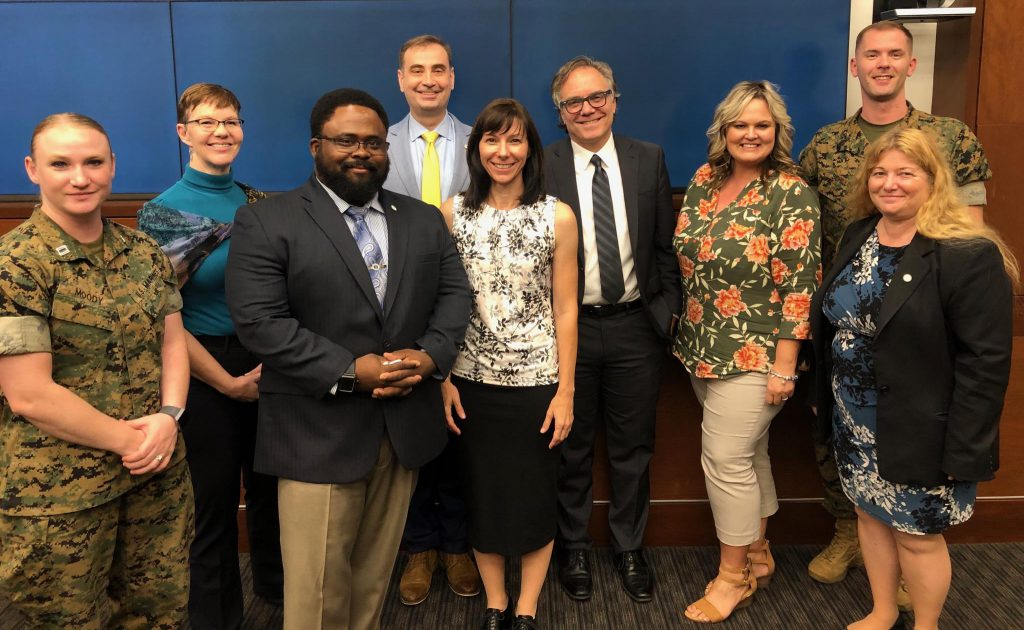 14
Participation in CPL Crosswalk for Automotive (link)

ASE, Manufacturer, Military, MAST (Master Auto Service Technology)

Set minimums to give faculty guidelines and controls.

Examples provided for each area
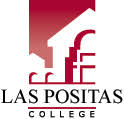 15
Senate formed a taskforce to develop the policy and procedure.
Articulation Officer led

BOD approved policy and procedure December 2020

Senate final approval in late March/early April. 
Small change “bias check” for testing - accreditation standard.
Exams to be looked at, Assessment specialist

CPL framework to be added into CurricUNET
Faculty pushback - no more additions to workload without compensation
FA is looking into and plan on MOU
Need input from stakeholders (faculty who will use CPL)
Las Positas College
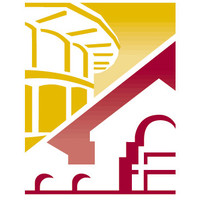 16
Process for Local CPL
Plan to Involve Board of Trustees, Academic Senates, Articulation Officers, Student Support Services, Students
Goals and 
Process Alignment
Review Existing
Policies and Procedures
Professional Development and Implementation
Ongoing Evaluation
17
[Speaker Notes: POLL Activity: 

The Question: Where in this process is your college at?
  
Choices to add: 
Plan to Involve Board of Trustees, Academic Senates, Articulation Officers, Student Support Services, Students
Goals and Process Alignment
Review Existing Policies and Procedures
Professional Development and Implementation
Ongoing Evaluation 
Not sure
Discussion: What would a next step or a question you would ask? Google doc. Include the College name.]
What would be the next step or what question would you ask?
Activity
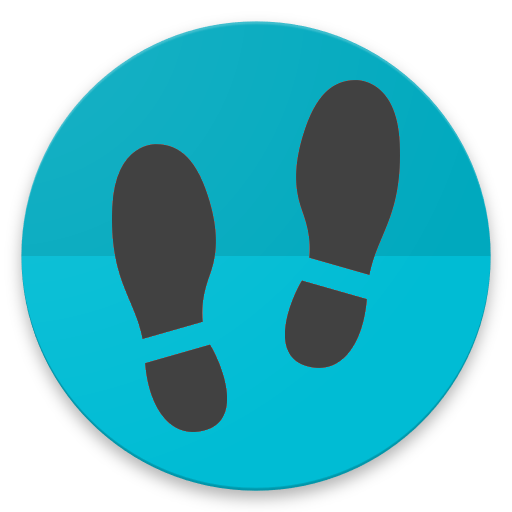 18
[Speaker Notes: Activity: 
Participants answer the following question: 
What would a next step or a question you would ask? (include college)
Link to Goggle doc:
https://docs.google.com/document/d/1klaE7yODHh5smAMi3LLeSV3h4DWDXov9oXeXFEAQuk0/edit?usp=sharing]
California Community Colleges CPL Implementation Toolkit
https://www2.palomar.edu/pages/cpl/files/2020/08/CPL-Toolkit.pdf 
CC Competes (August 11, 2020) Credit for Prior Learning: Leveraging Past Learning to Close Present-Day Equity Gaps. 
https://californiacompetes.org/publications/credit-for-prior-learning 
CCC Vision Resource Center (CPL Community Forum). 
https://cccpln.csod.com/client/cccpln/default.aspx
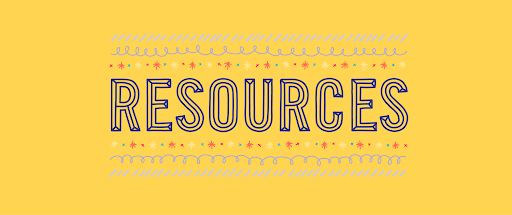 19
For more information contact info@asccc.org

Karen Chow chowkaren@fhda.edu
Mayra E. Cruz  cruzmayra@fhda.edu 
Chantee Guiney cguiney@cccco.edu  
Kris Hubbard  hubbark@crc.losrios.edu
Brian Hagopian  bhagopian@laspositascollege.edu
Candace Rose crose@palomarcollege.edu
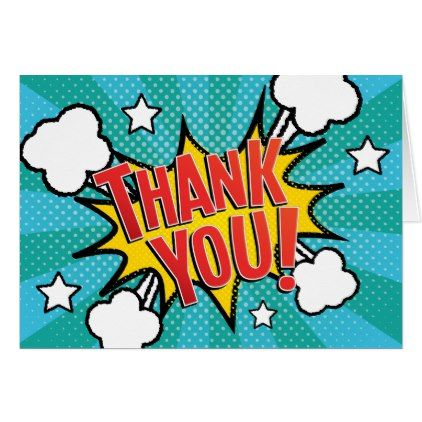 20